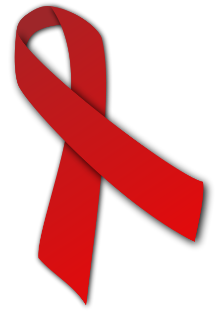 Государственное бюджетное учреждение здравоохранения «Самарский областной клинический центр профилактики и борьбы со СПИД»
Аспекты задач психолога в проведении профилактики ВИЧ инфекции среди молодежи. Организация психологической помощи для семей, затронутых ВИЧ инфекцией.
Силинская Ольга Васильевна 
Психолог ГБУЗ СОКЦ СПИД
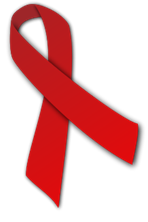 Статистические данные  по Самарской области
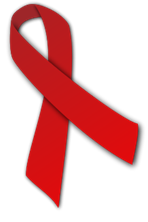 Актуальность профилактики ВИЧ инфекции среди подрастающего поколения
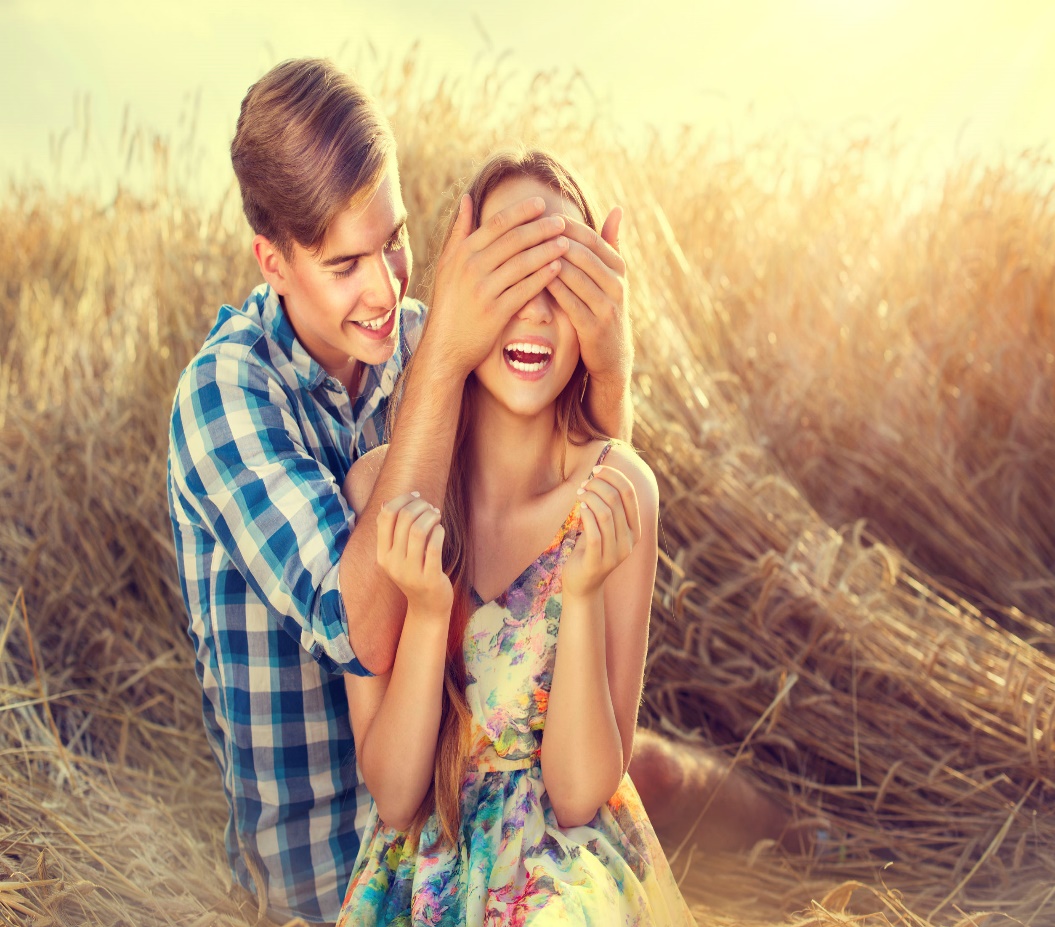 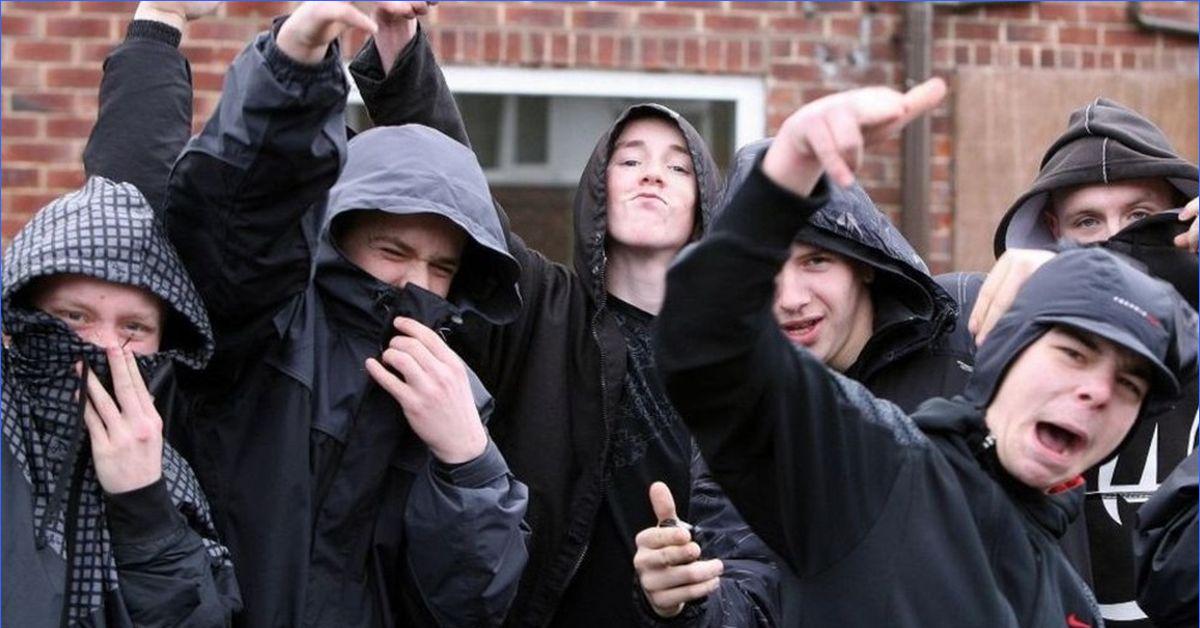 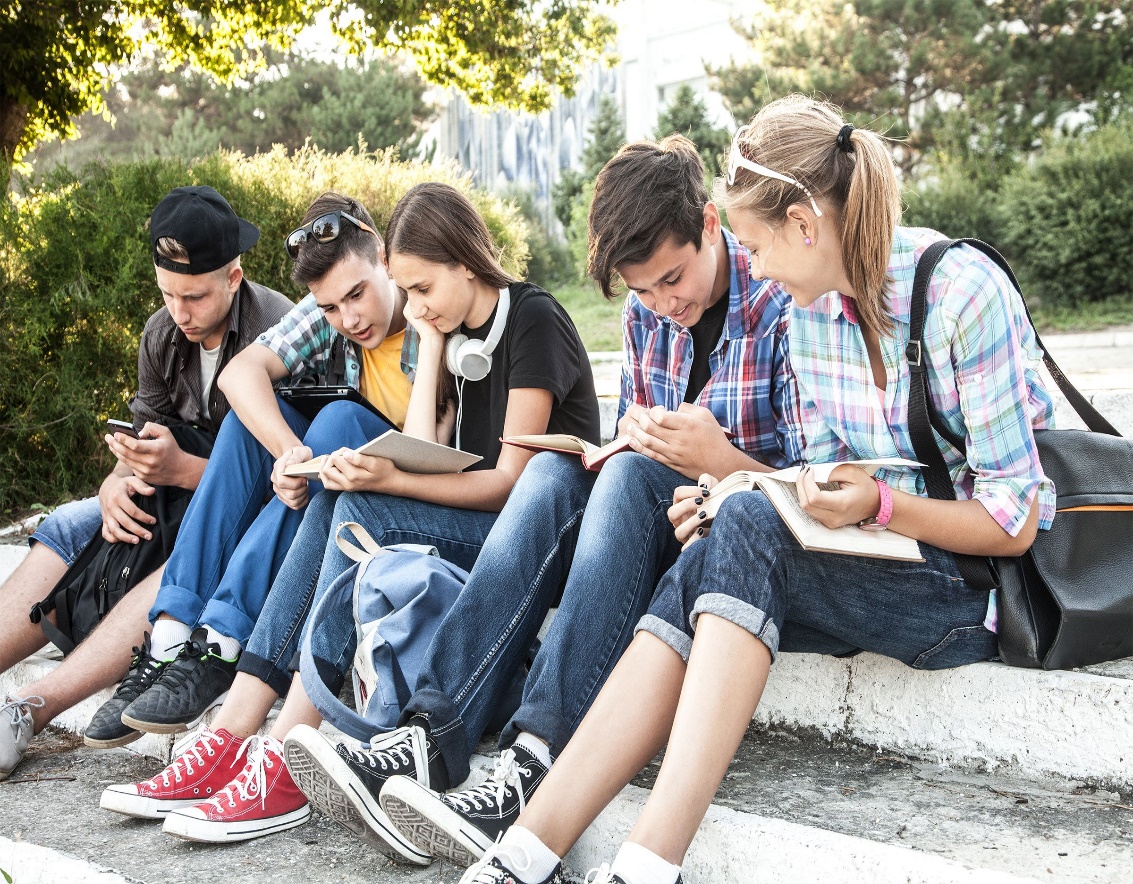 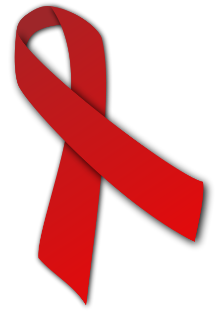 Основные аспекты
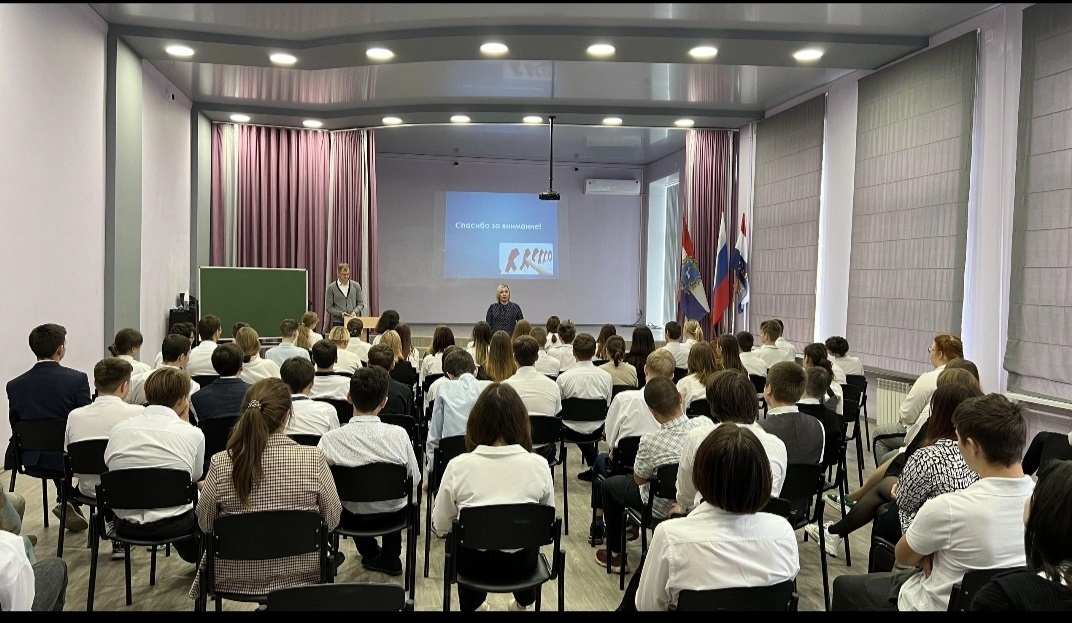 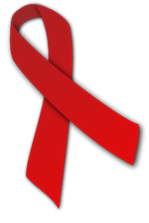 Проведение бесед в семье
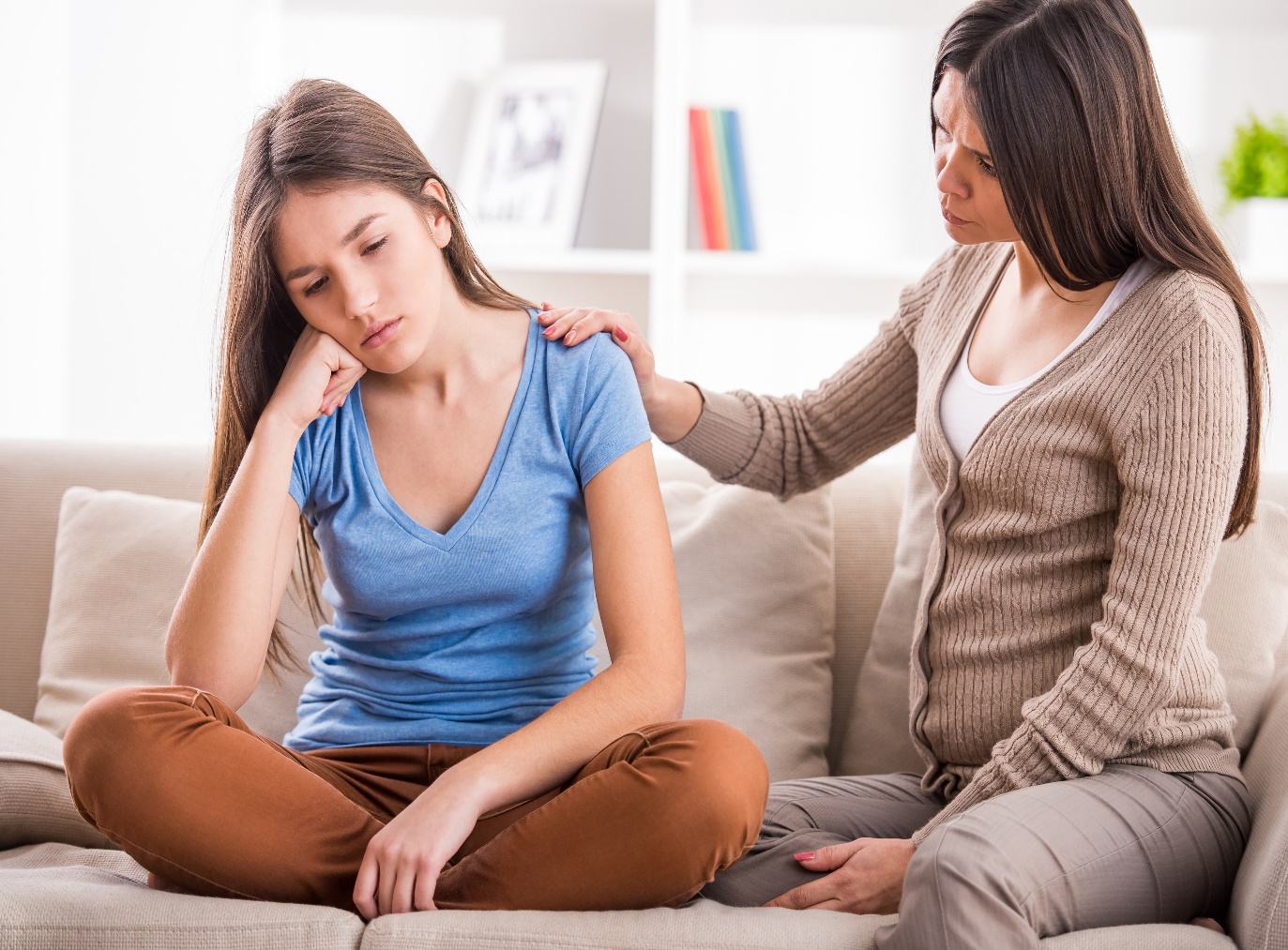 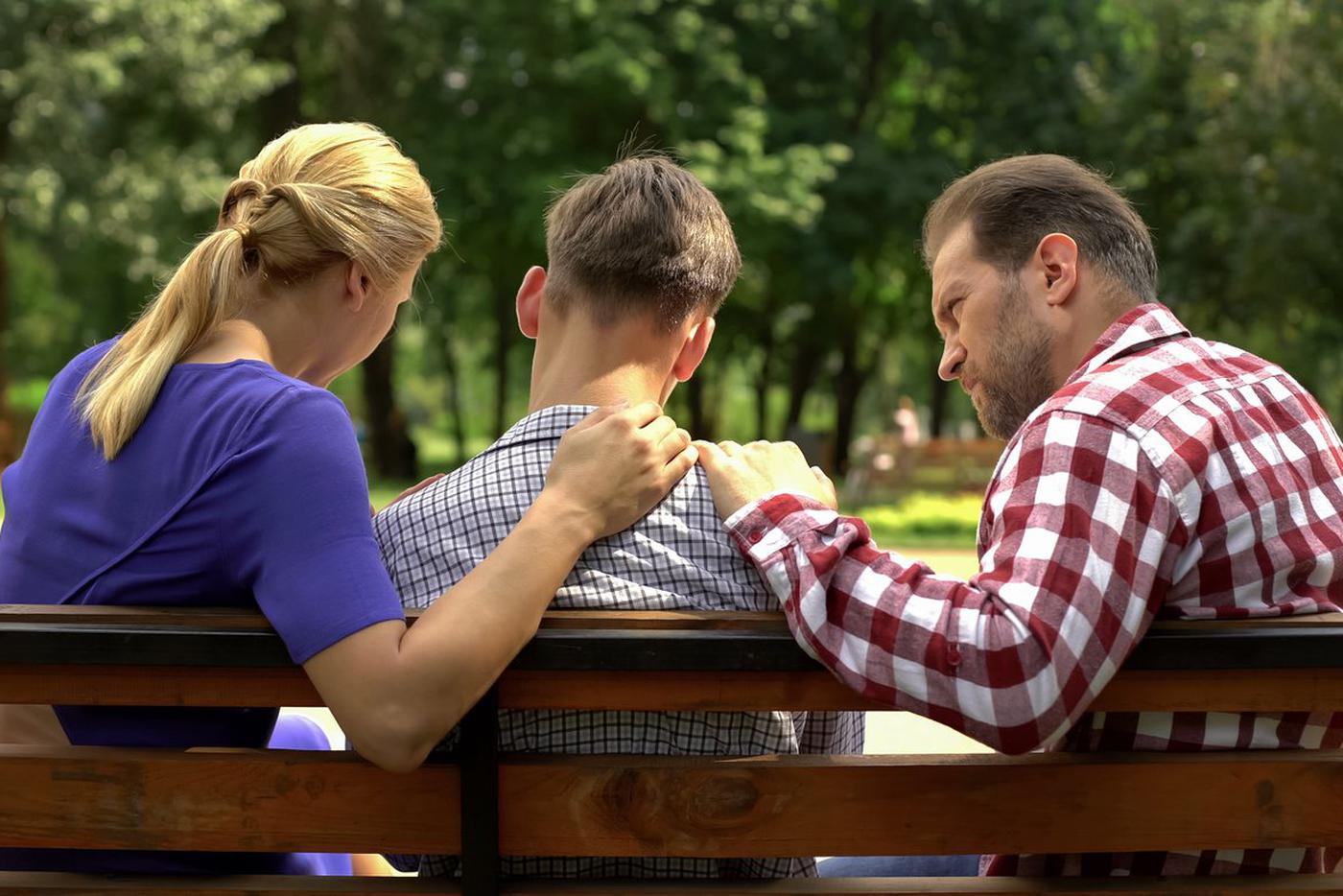 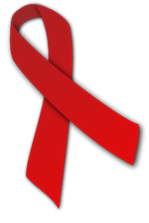 Поддержка родителям
- Консультация детского психолога
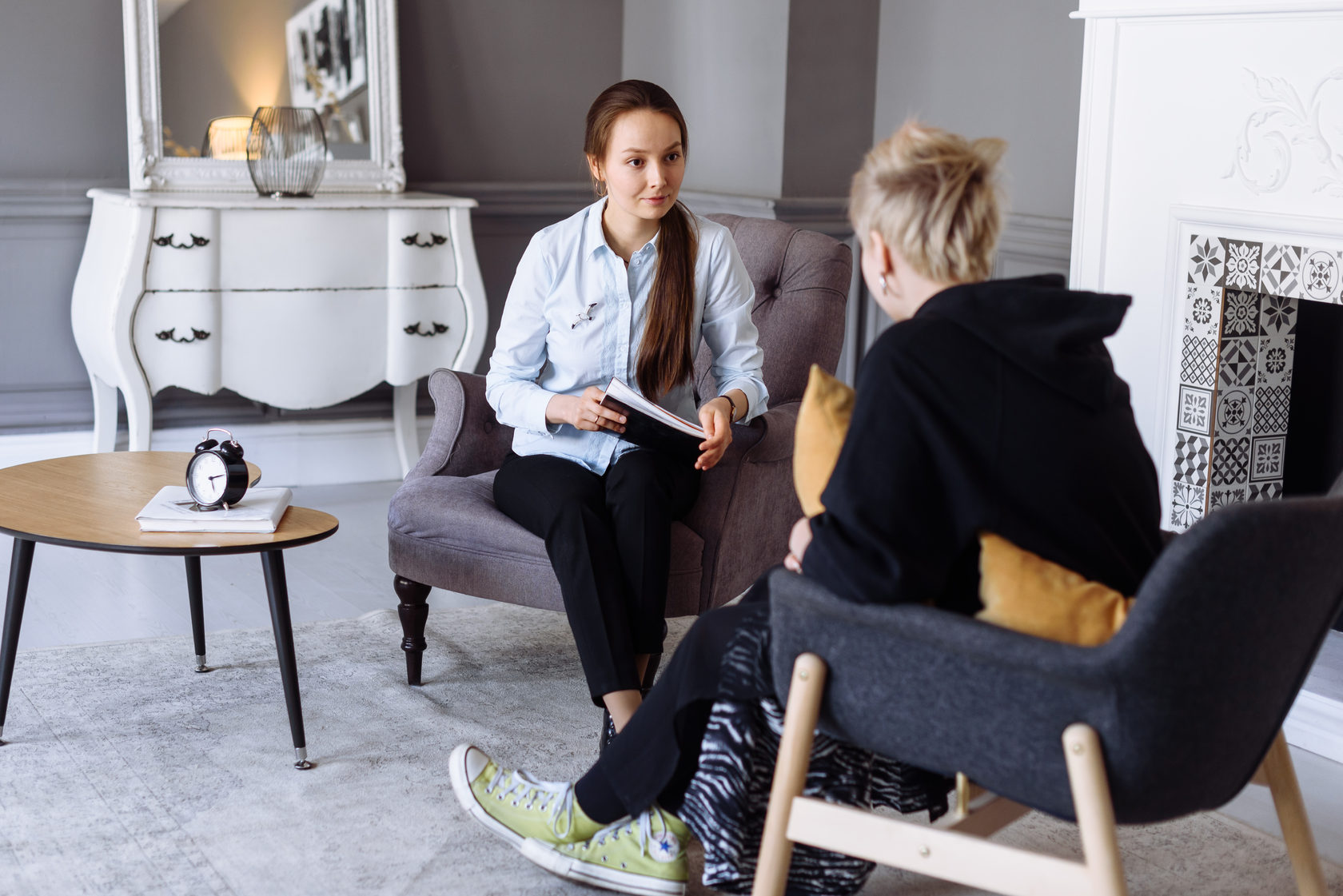 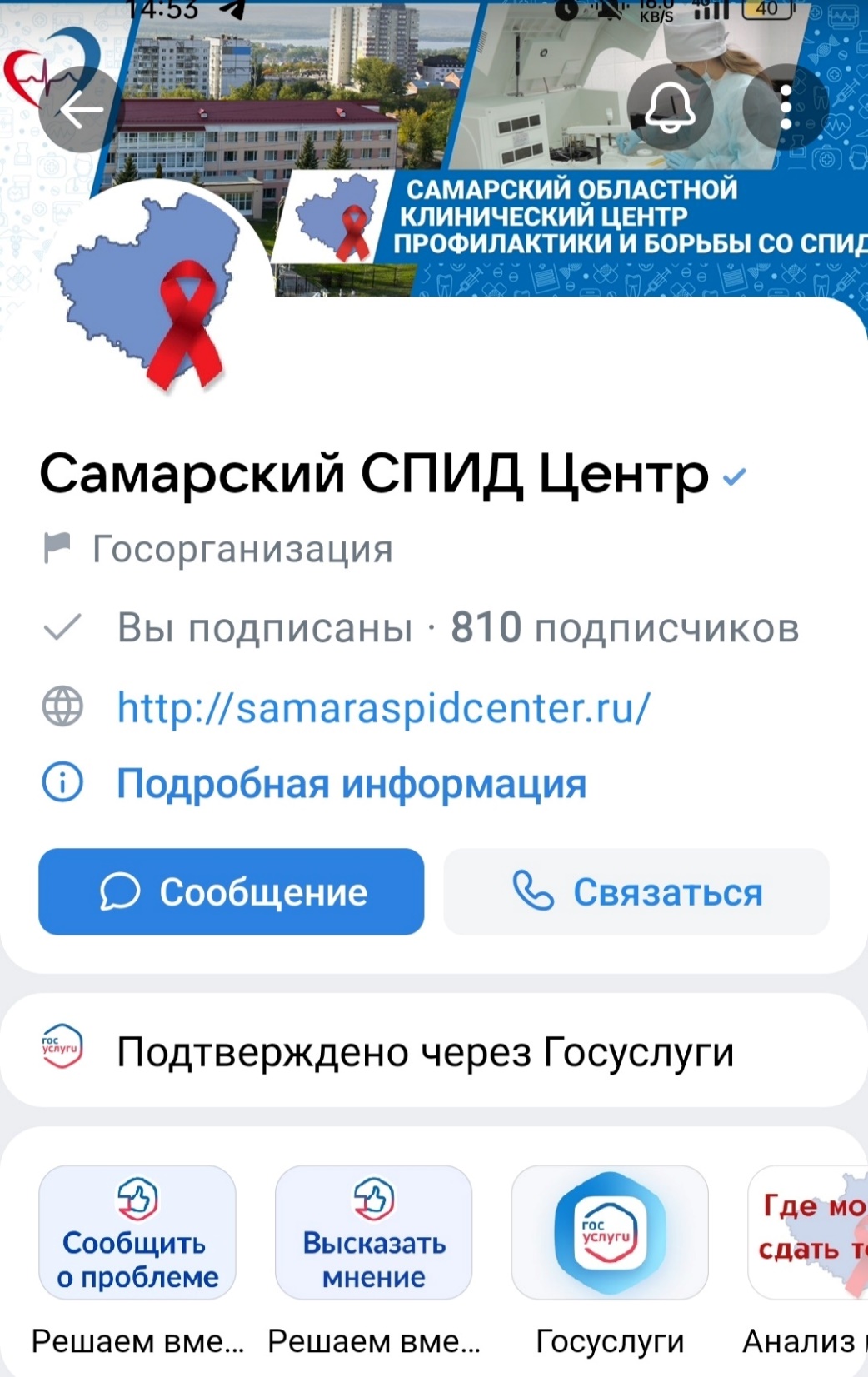 - Интернет ресурсы Самарского областного центра профилактики и борьбы со СПИД.
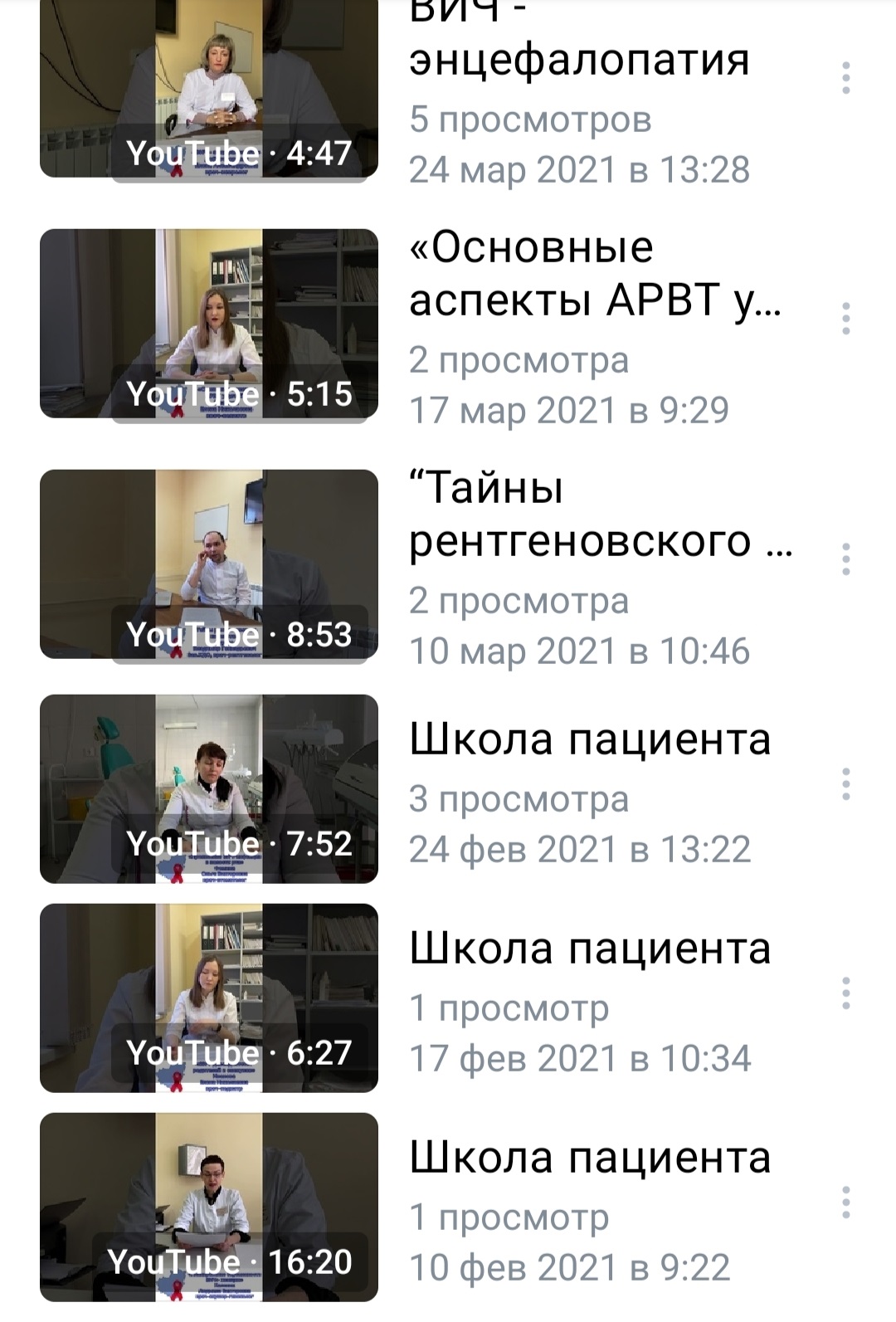 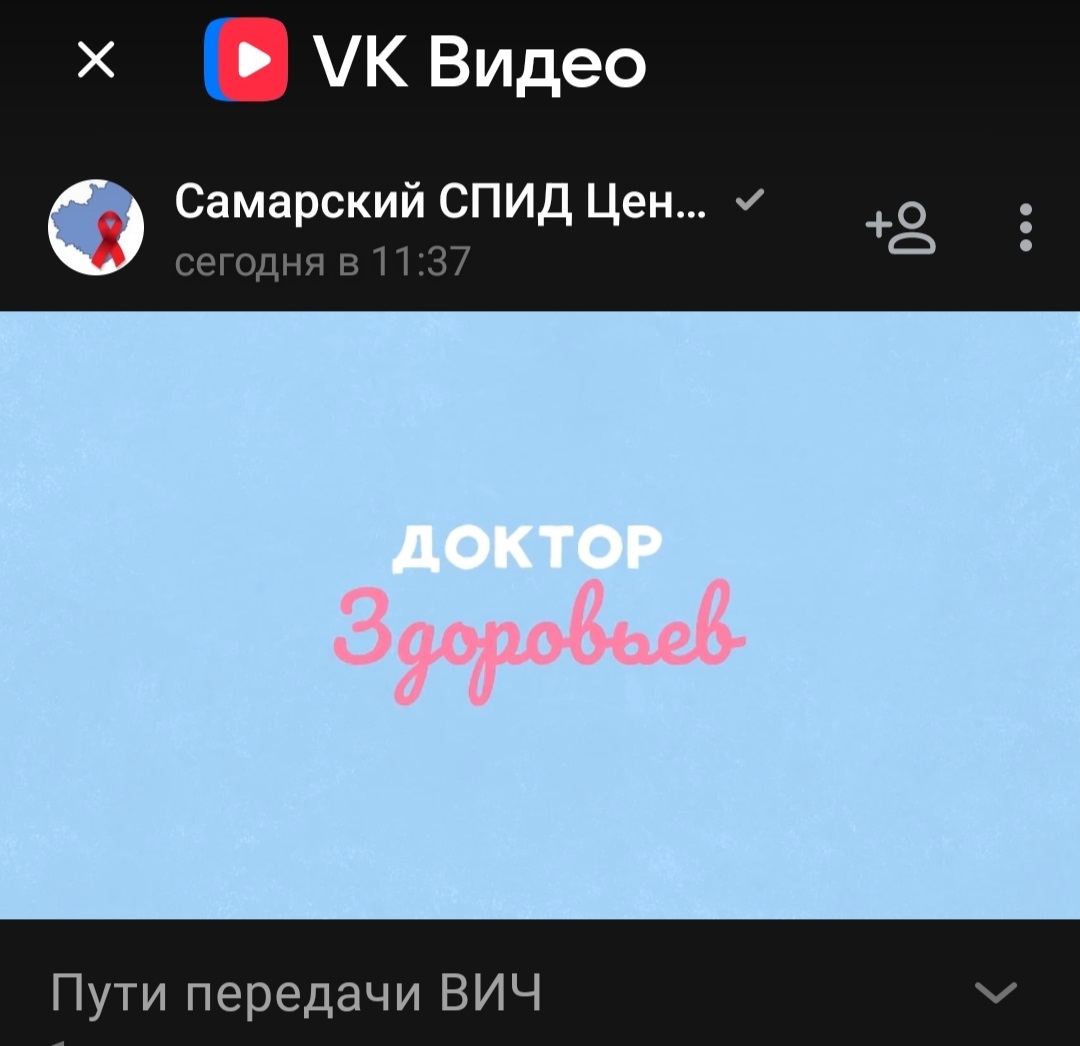 РАБОТА КОМАНДЫ СПЕЦИАЛИСТОВ СПИД ЦЕНТРА
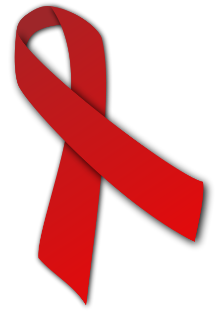 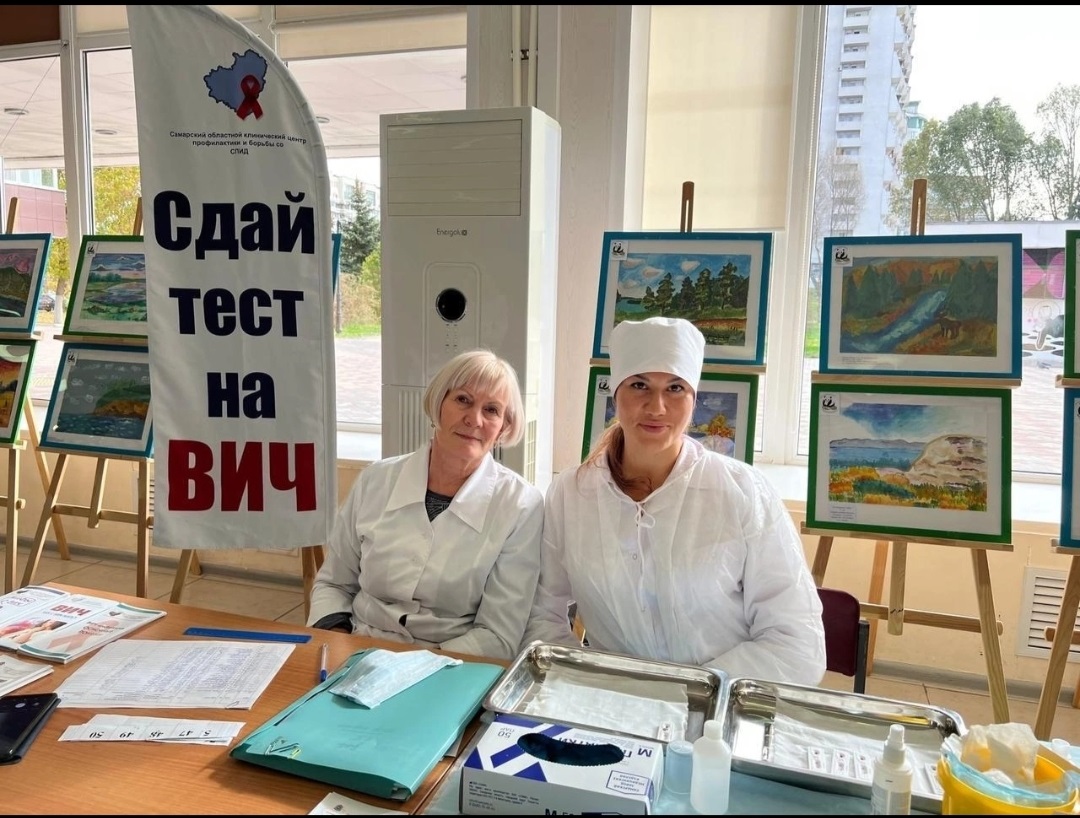 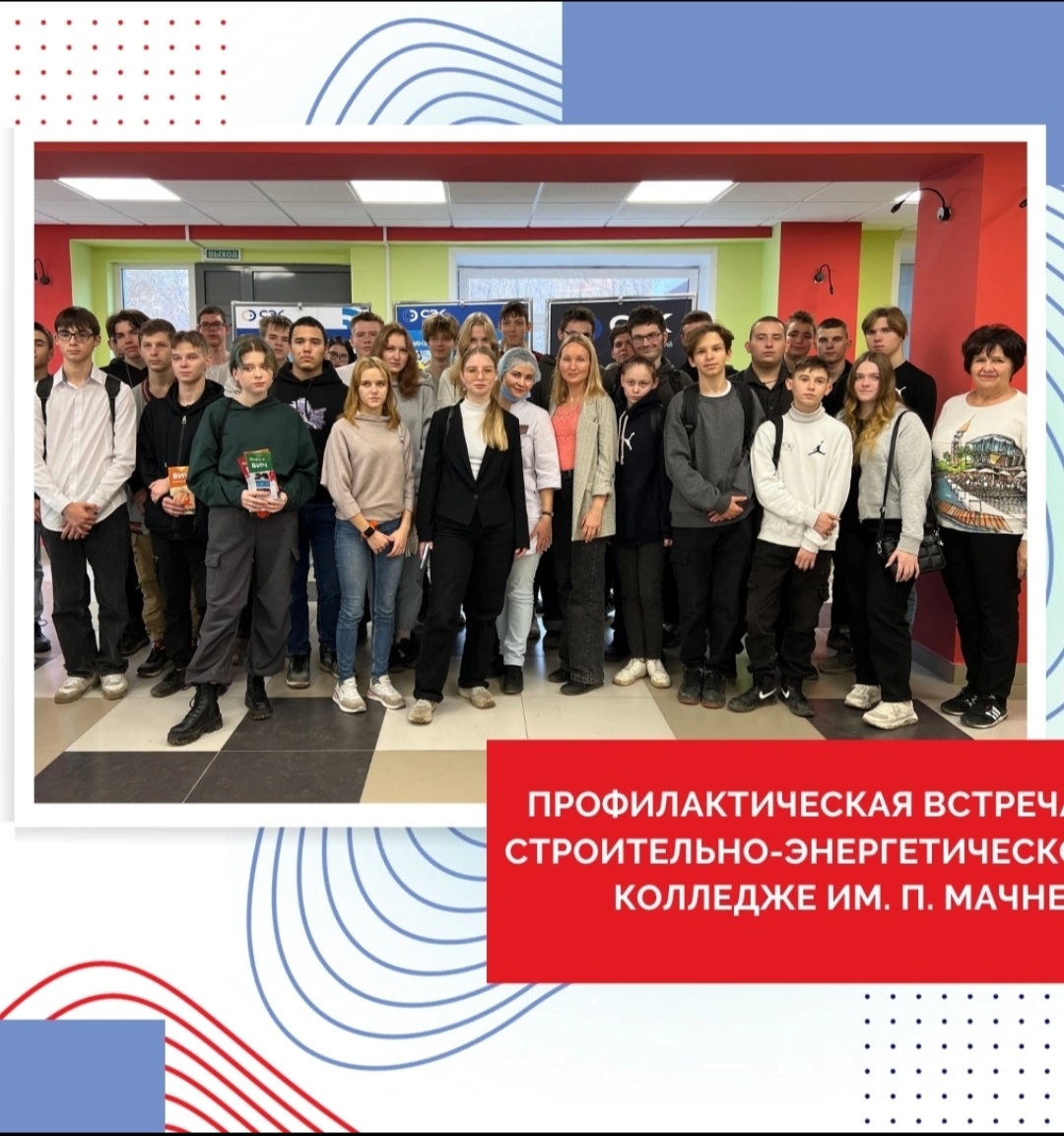 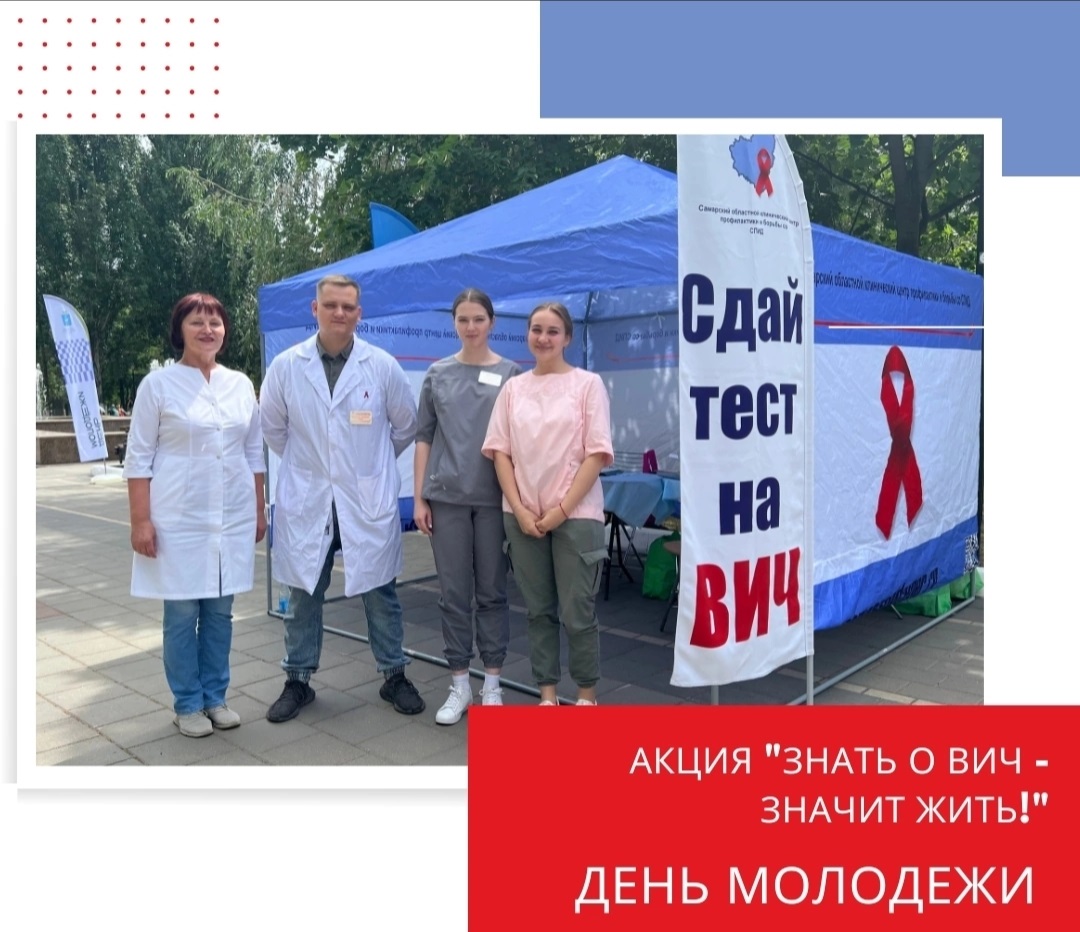 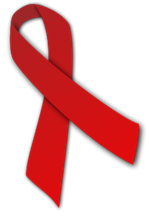 Квиз « твоя жизнь В твоих руках»
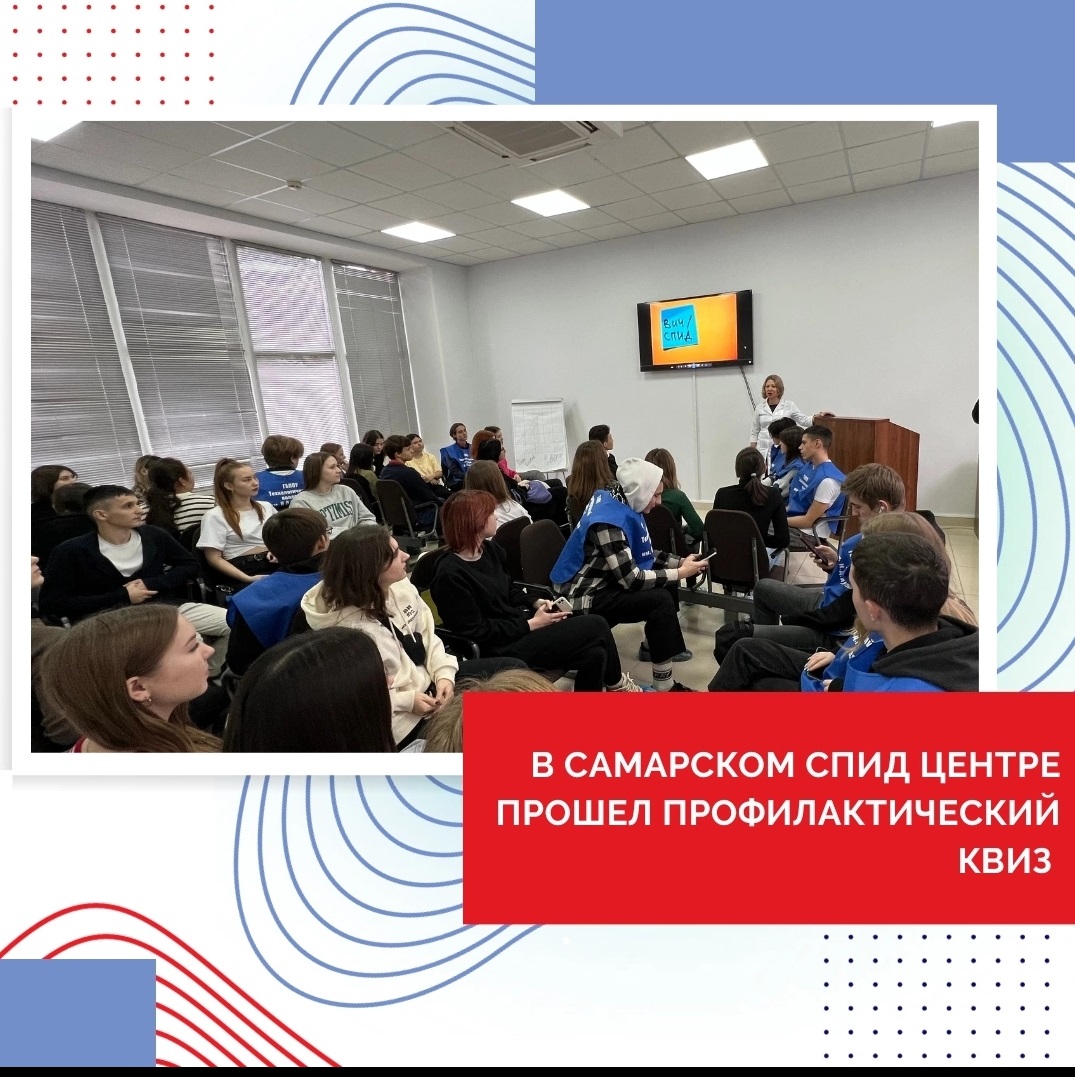 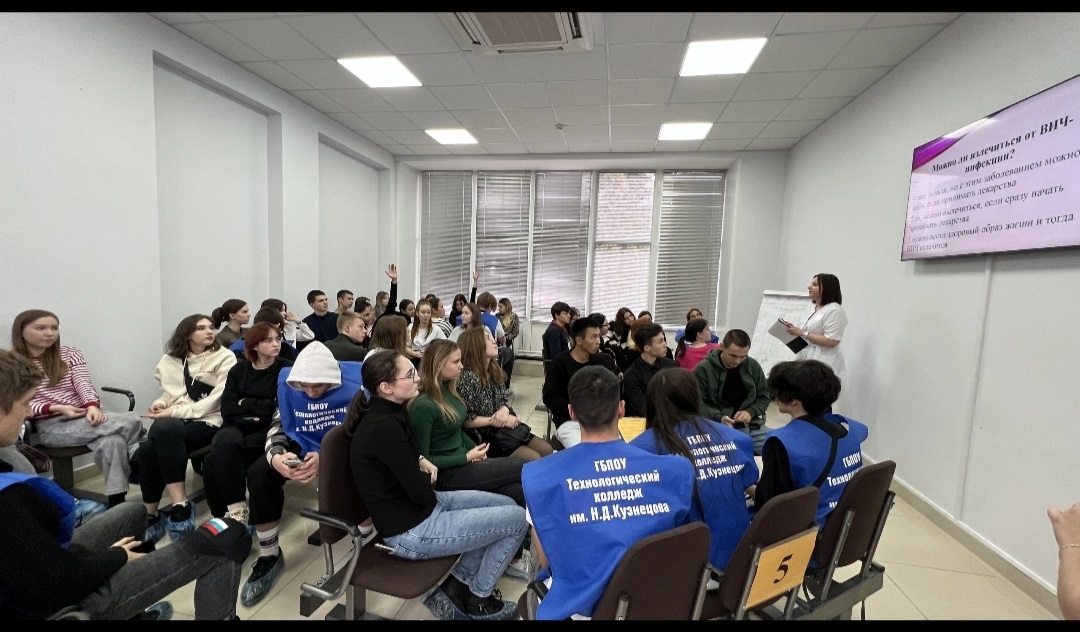 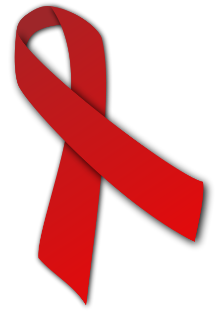 СОТРУДНИЧЕСТВО С БЛАГОТВОРИТЕЛЬНЫМ ФОНДОМ « РАДОСТЬ»
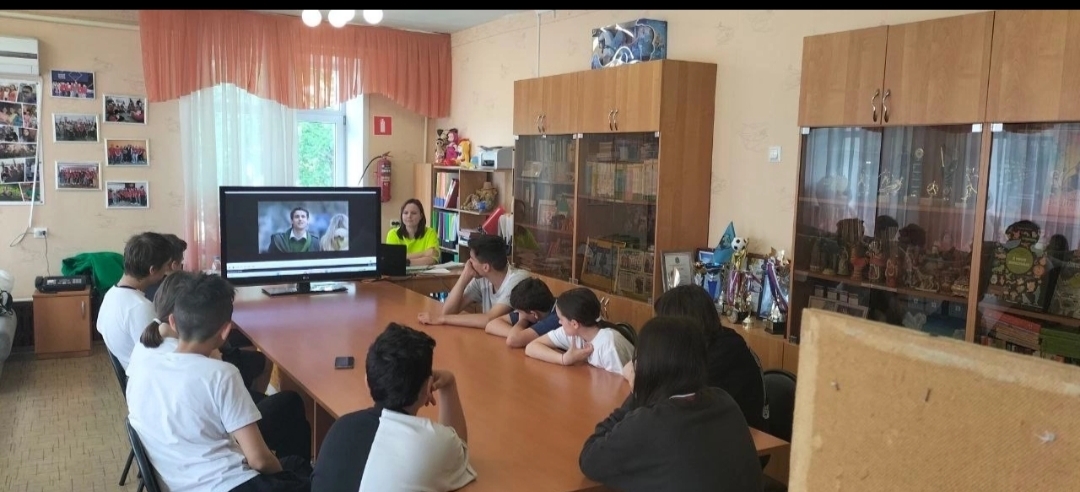 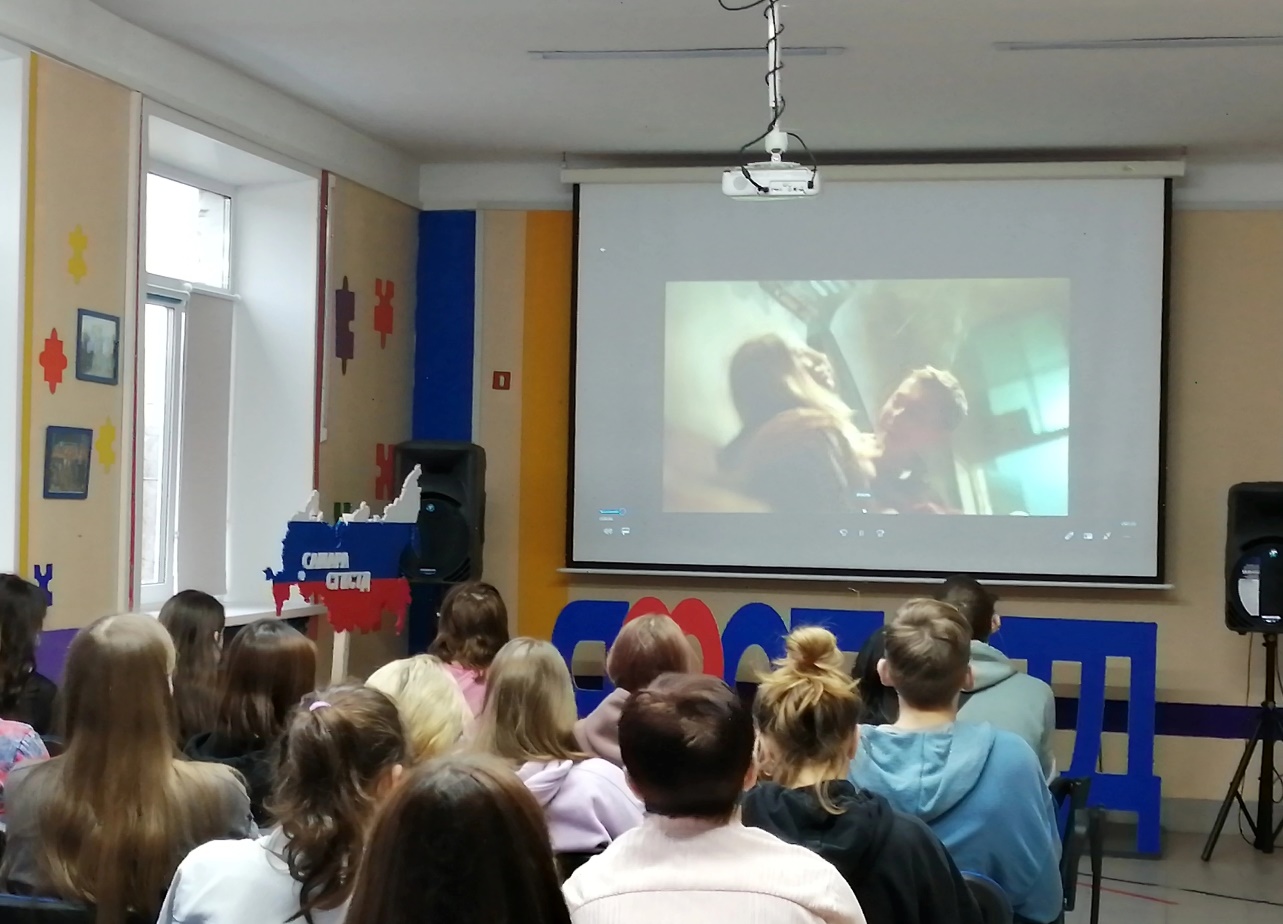 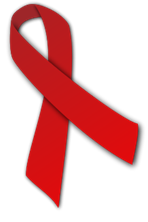 СОТРУДНИЧЕСТВО С БЛАГОТВОРИТЕЛЬНЫМ ФОНДОМ « РАДОСТЬ»
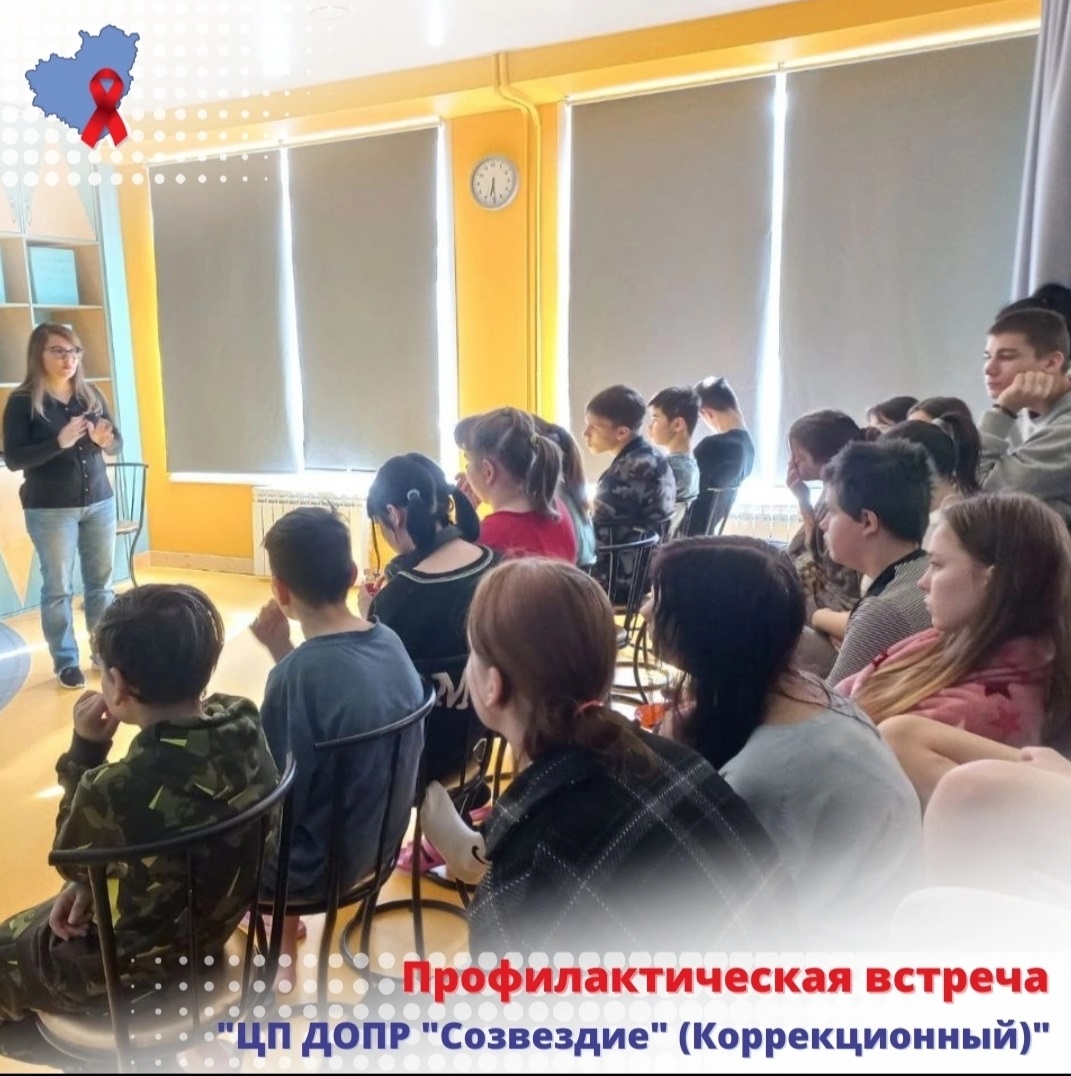 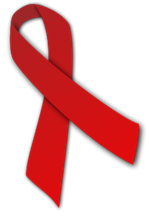 Работа психолога с семьями затронутых ВИЧ- инфекцией
- Помощь в раскрытии диагноза ребенку
- Поддержка в приеме терапии
- Также в нашем центре с подростками проводятся тренинги где ребята  знакомятся, делятся опытом и получают взаимоподдержку.
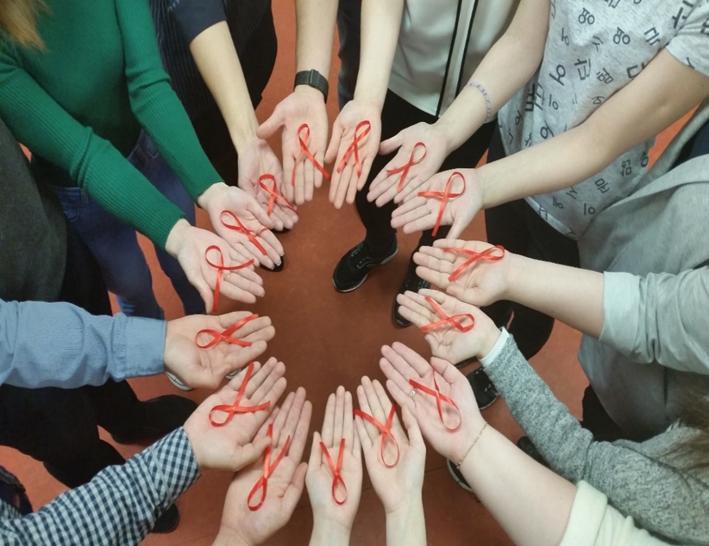 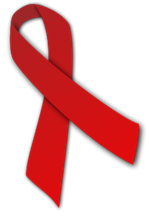 С 2023 года стартовал проект «Невидимые семьи».
Задачи проекта:                         1) Социализация ребенка
2) Раскрытие  диагноза  ребенку

3) Поддержка в принятие диагноза 
4) Формирование у ребенка  приверженности к лечению 
 5) Оказании психологической помощи
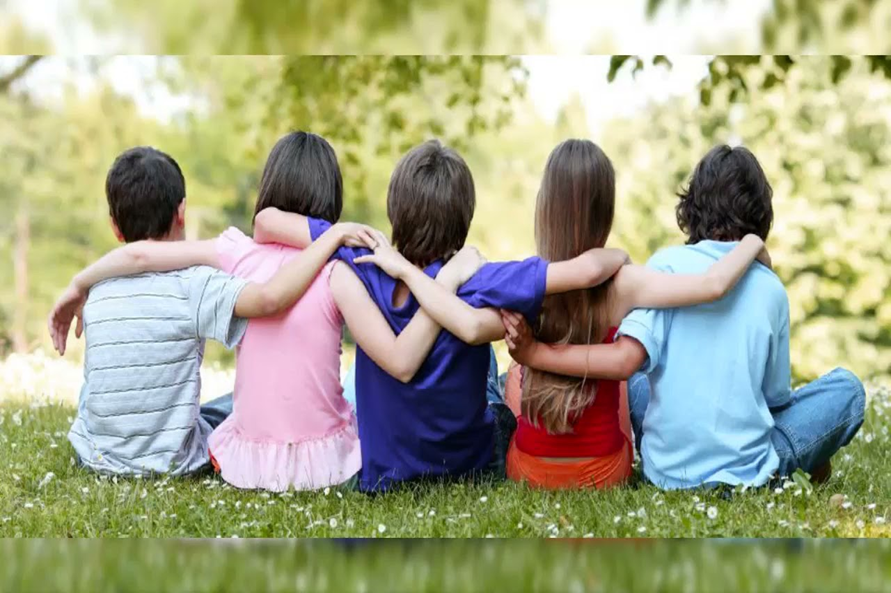 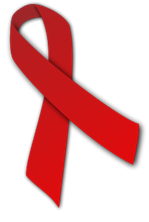 наши встречи
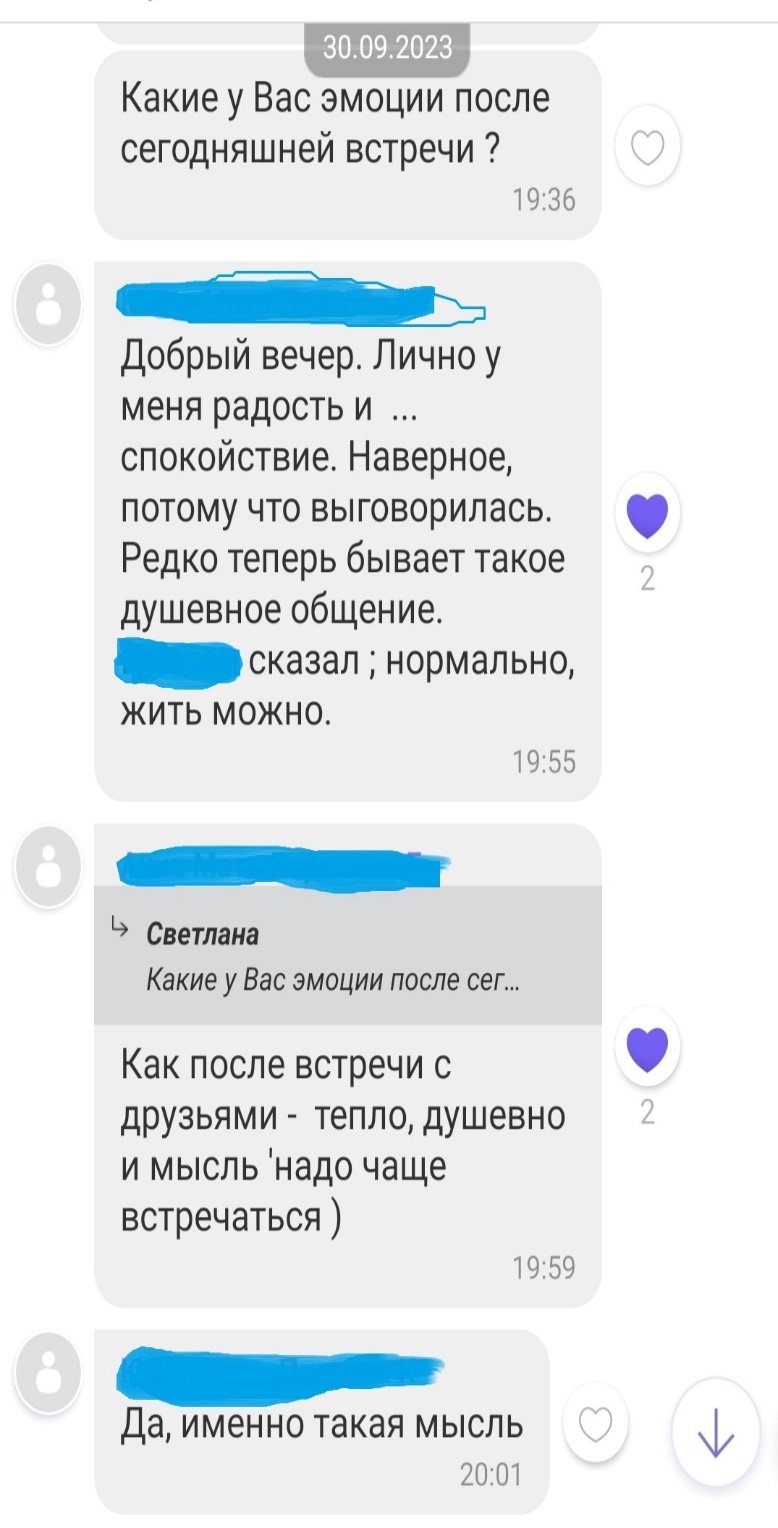 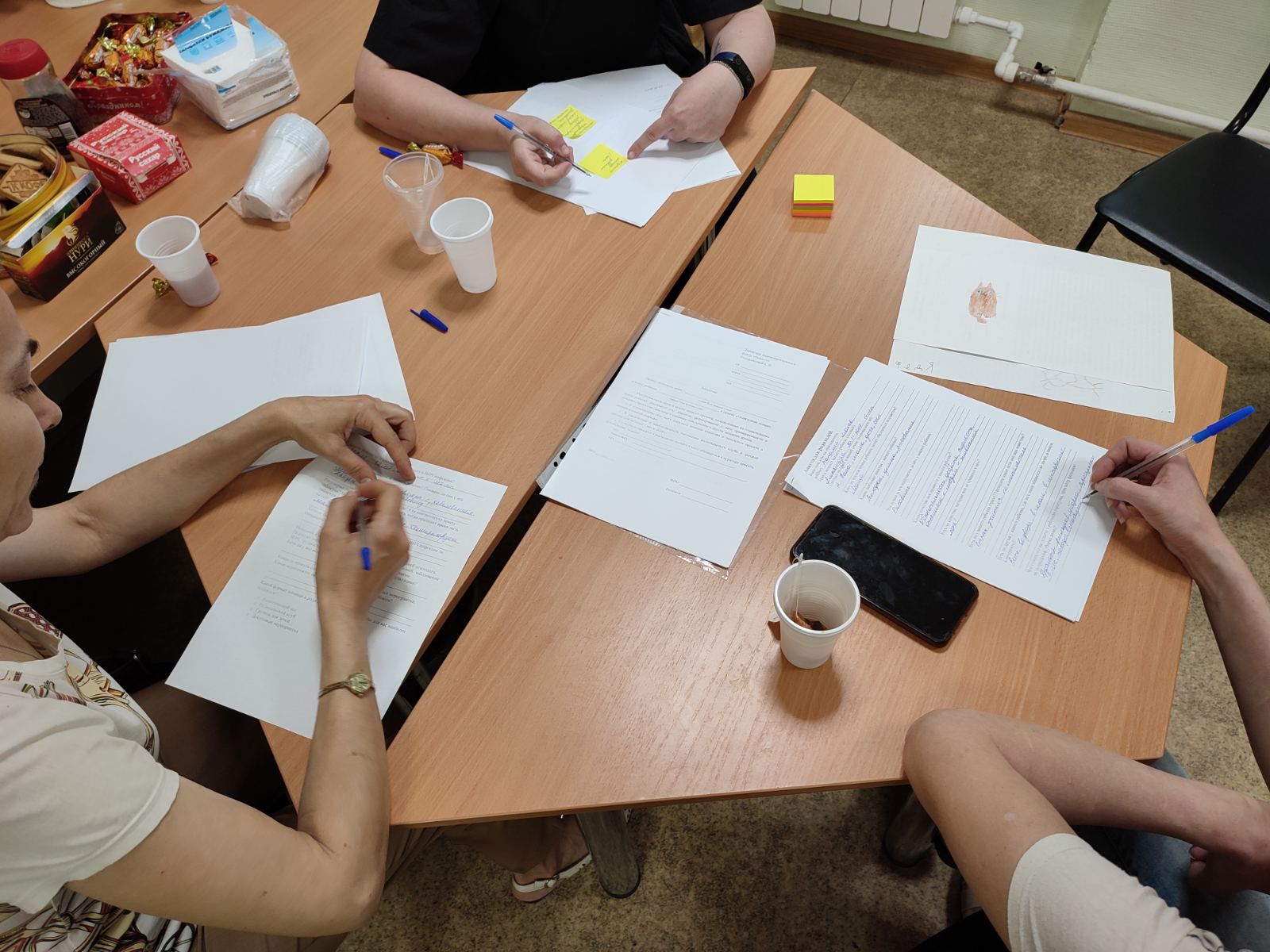 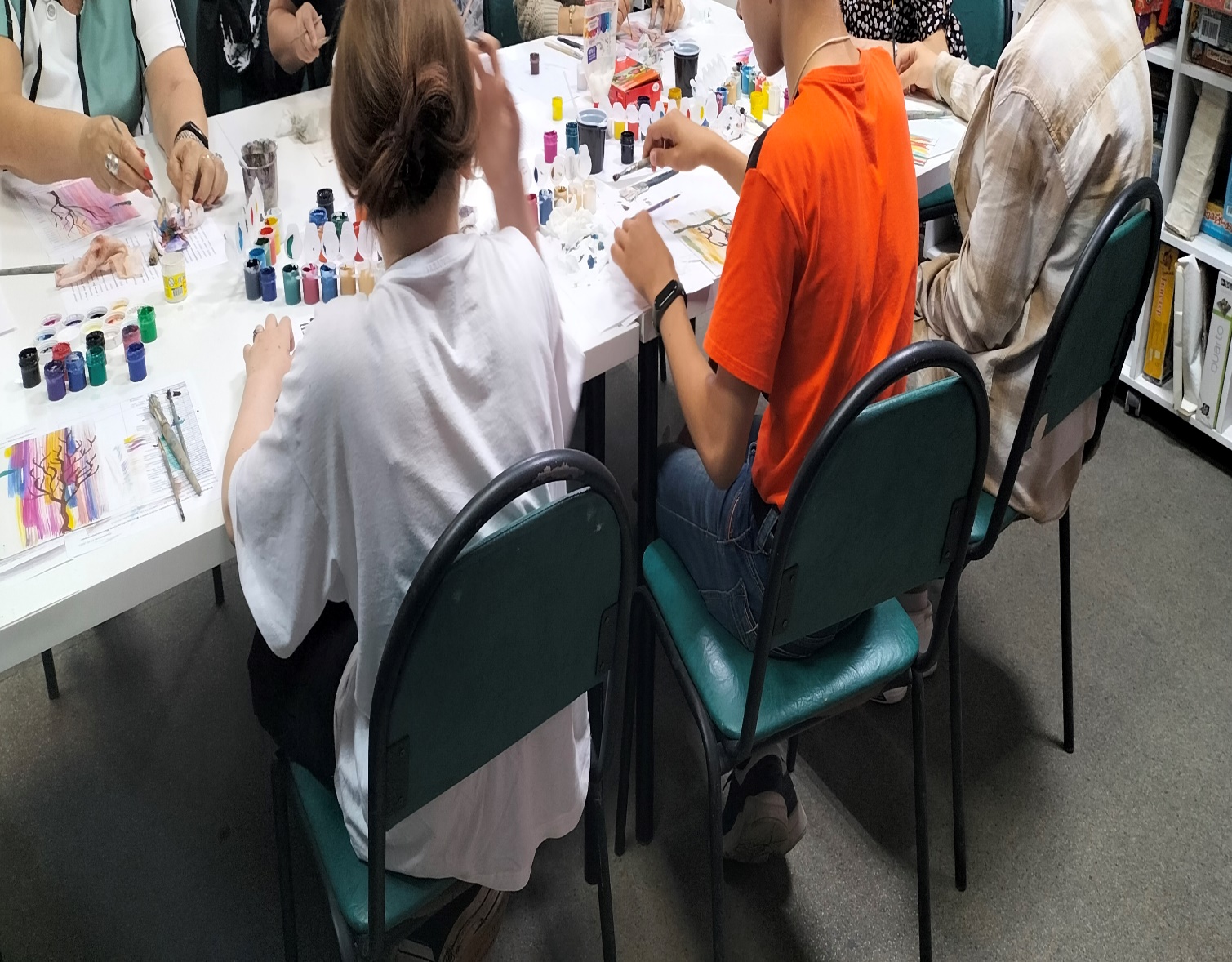 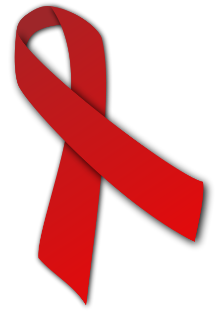 Поддержка и участие — это то, на что может рассчитывать каждый человек, на своем жизненном пути, несмотря ни на что.
благодарю за внимание !
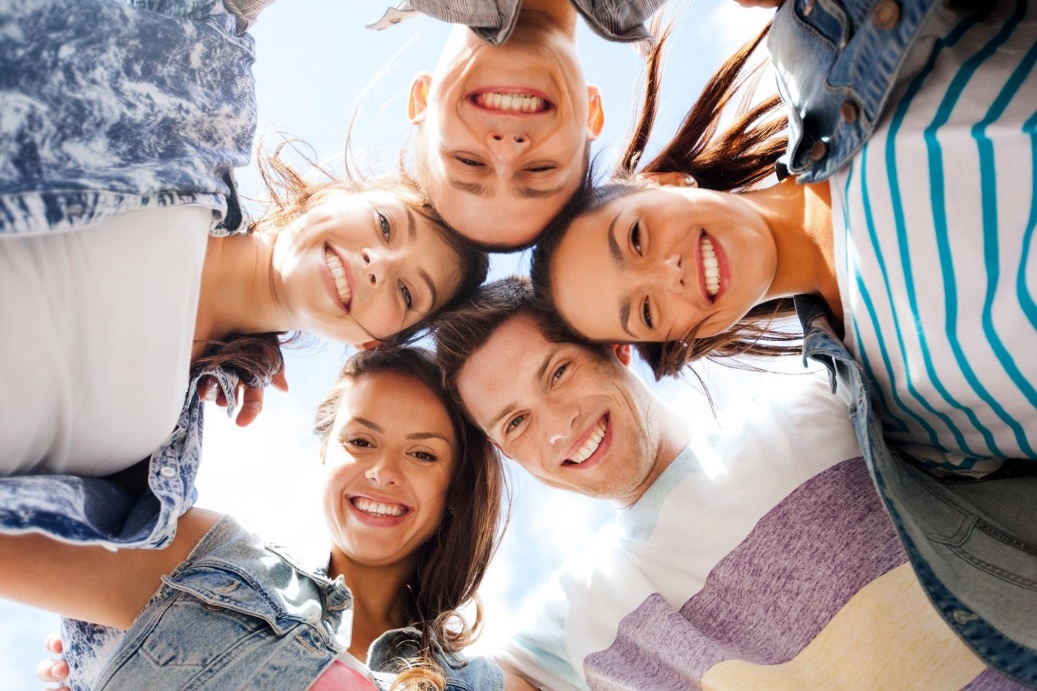